MoreVažnost Jadranskog mora za Republiku Hrvatsku
Ključni pojmovi:
Jadransko more
turizam
pomorstvo
brodogradnja
ribarstvo.
Republici Hrvatskoj pripada velik dio obale Jadranskog mora. Jadran je toplo i čisto more, klima je u primorskim krajevima ugodna. To su preduvjeti za razvoj turizma.
Toplo i čisto more                                                            Pristupačne plaže
												
                                         Hoteli na obali
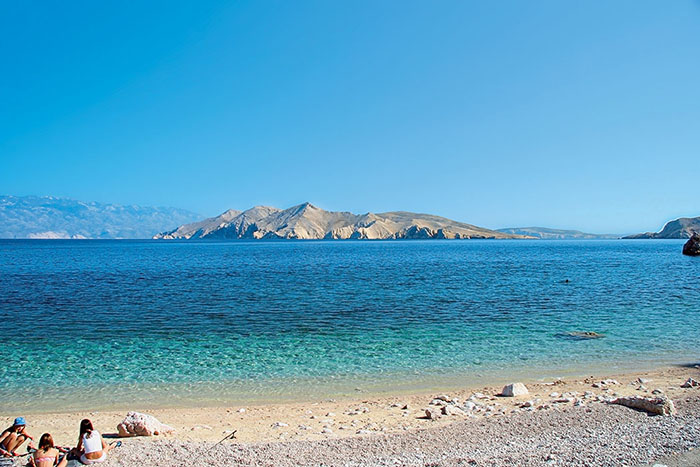 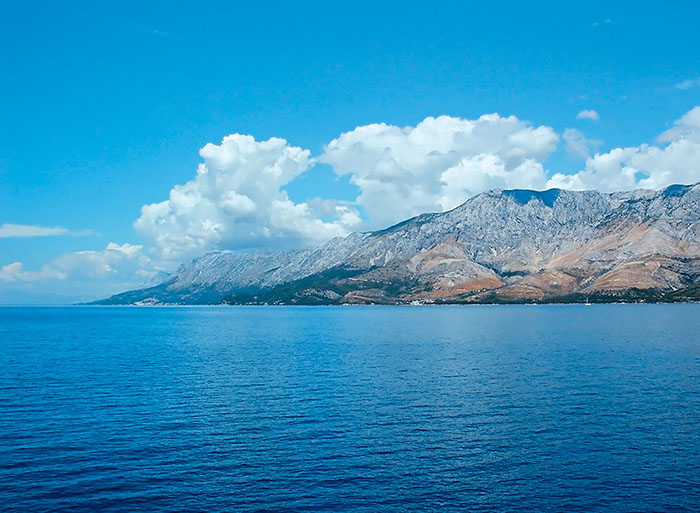 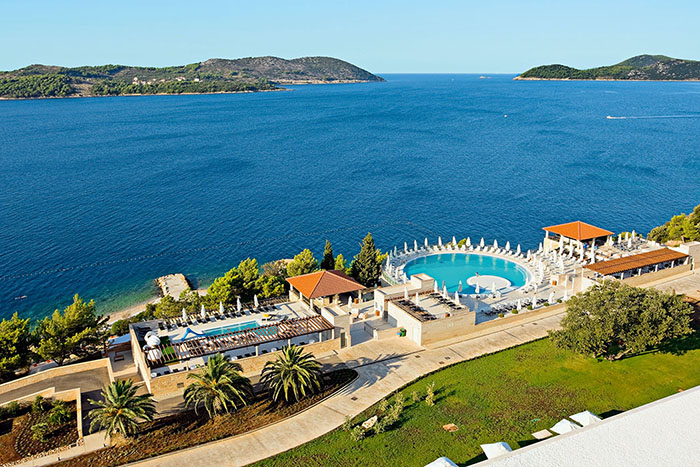 More je osnova za razvoj mnogih gospodarskih djelatnosti kao što su pomorstvo, brodogradnja, ribarstvo.
Ribarski brodovi                                           Brodogradilište
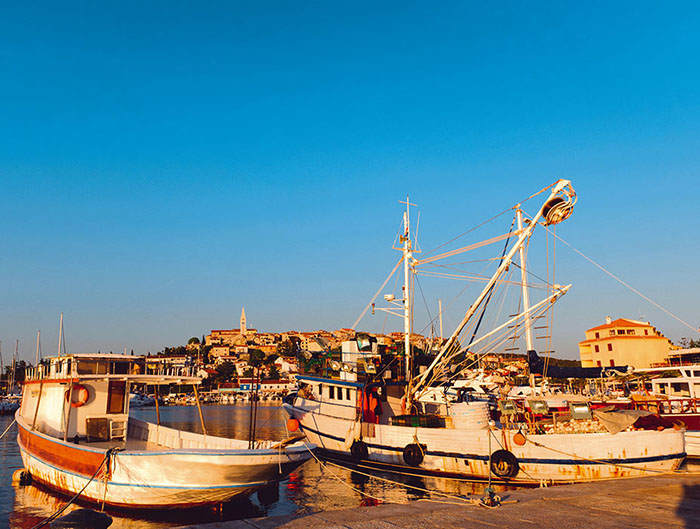 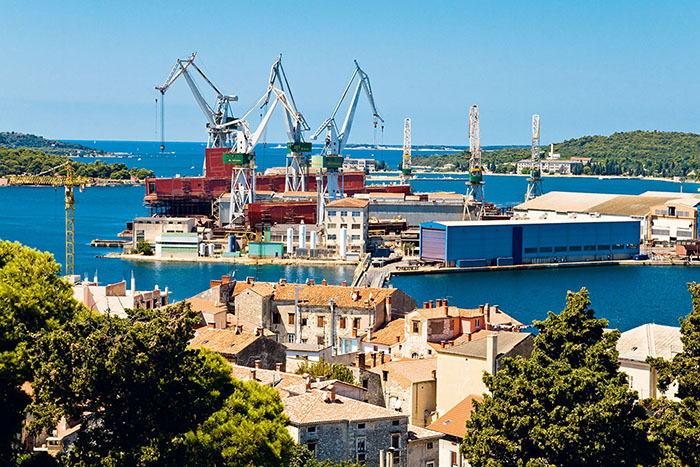 Jadransko more povezuje našu domovinu s drugim zemljama.
Povijesni brod 					Suvremeni brod
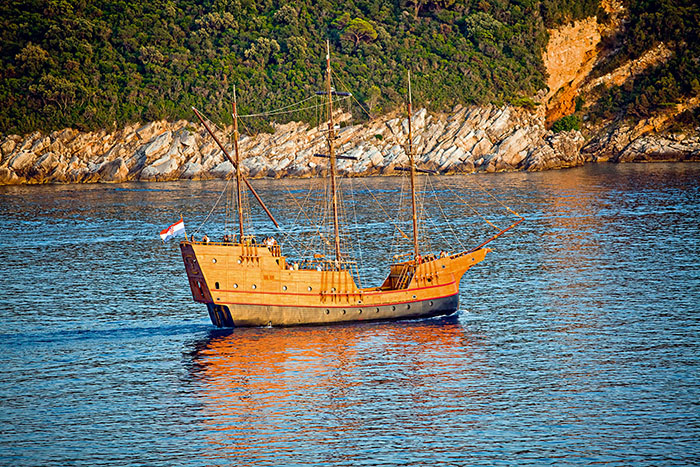 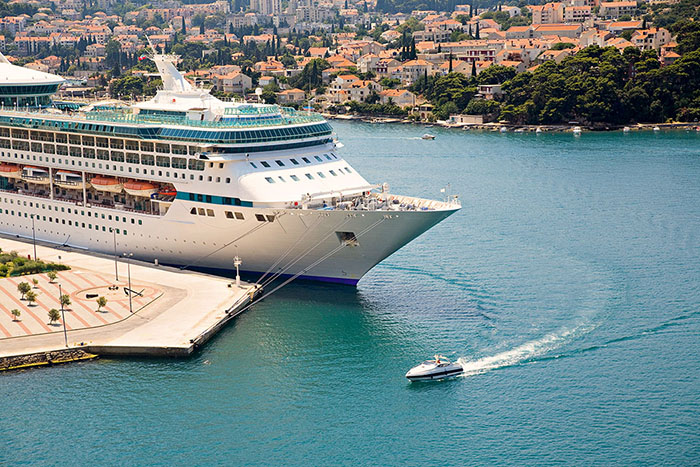 Obala Jadranskog mora pogodna je za naseljavanje.
Dubrovnik
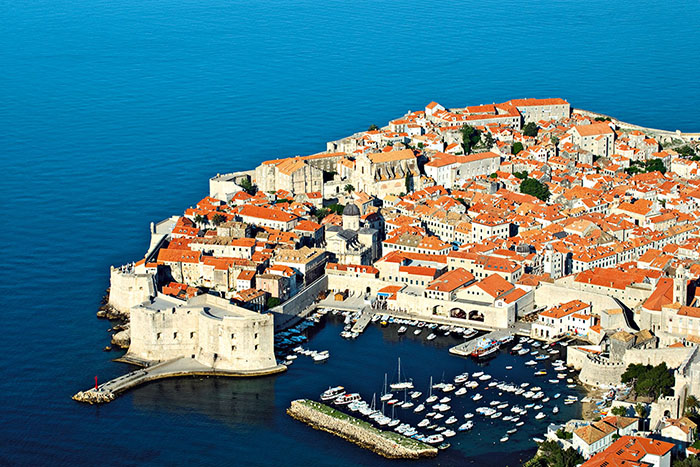 Jadransko more jedno je od temeljnih bogatstava domovine Hrvatske.
Dužnost je svakoga čovjeka pridonositi zaštiti mora i okoliša.